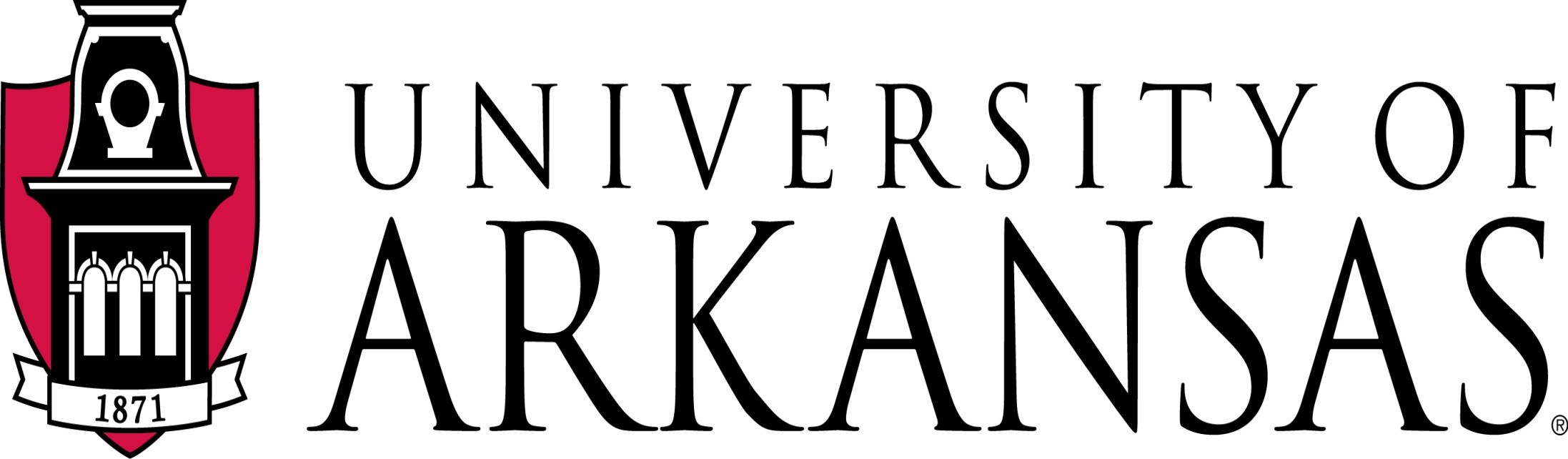 Processing your Travel Claim
Using webBASIS to process your travel claim upon return from trip
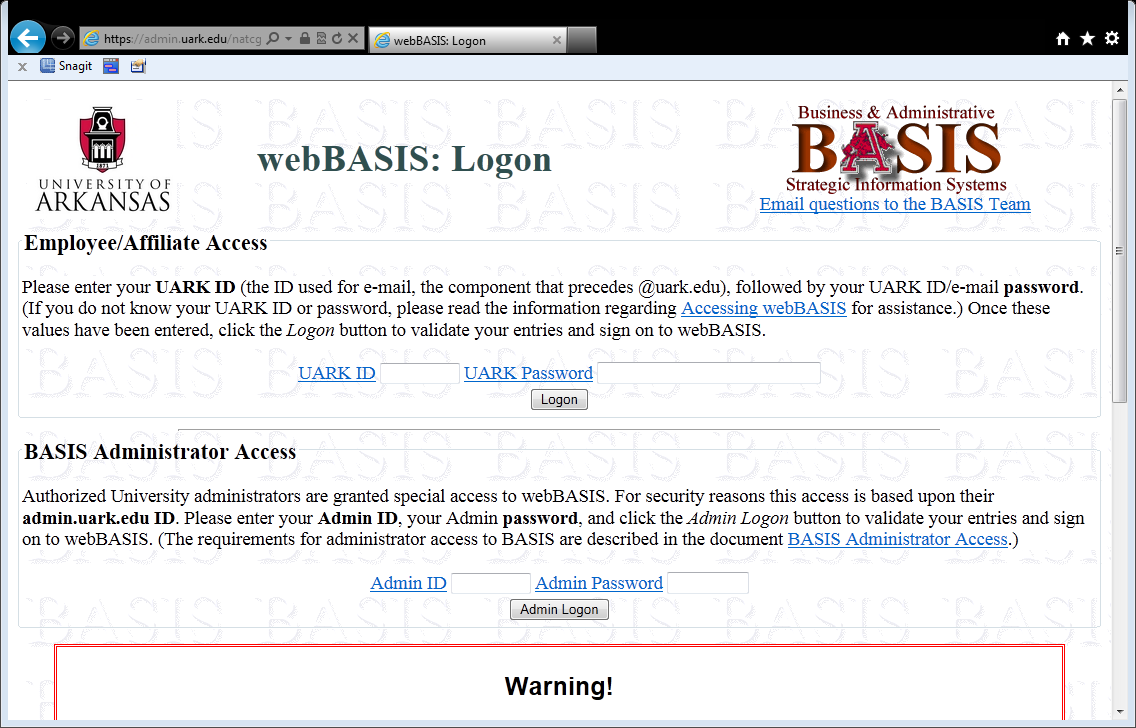 [Speaker Notes: You will log in through the Employee/Affiliate Access to process your Travel Claim.]
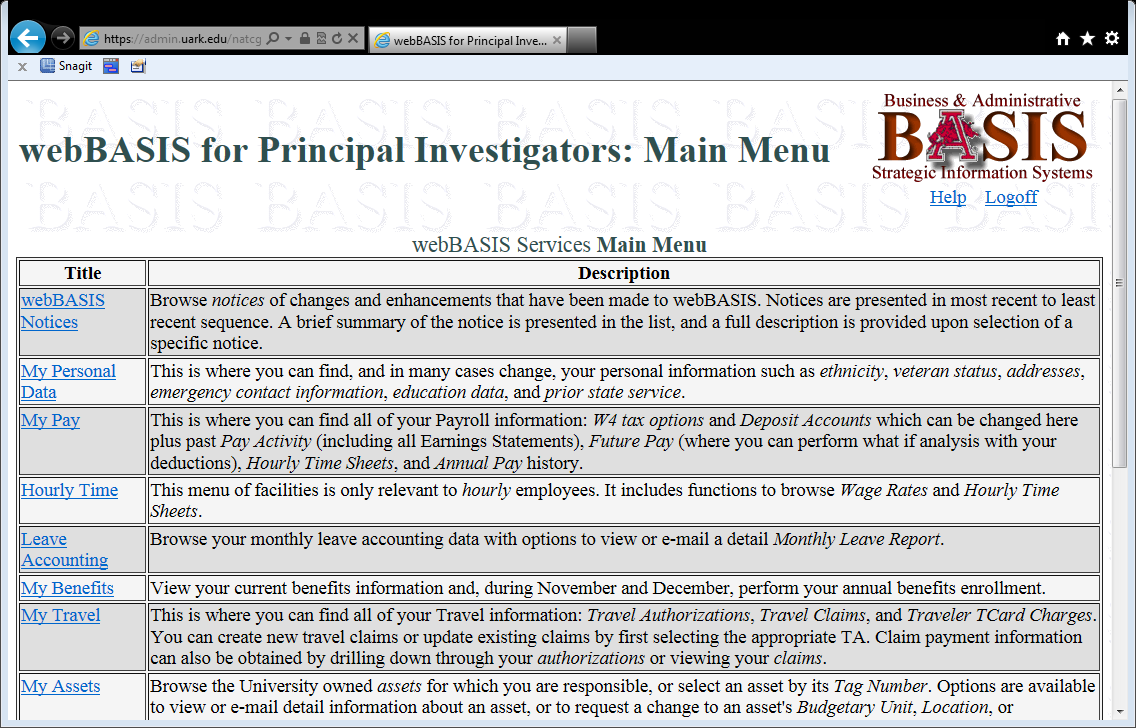 [Speaker Notes: Select the ‘My Travel’ link]
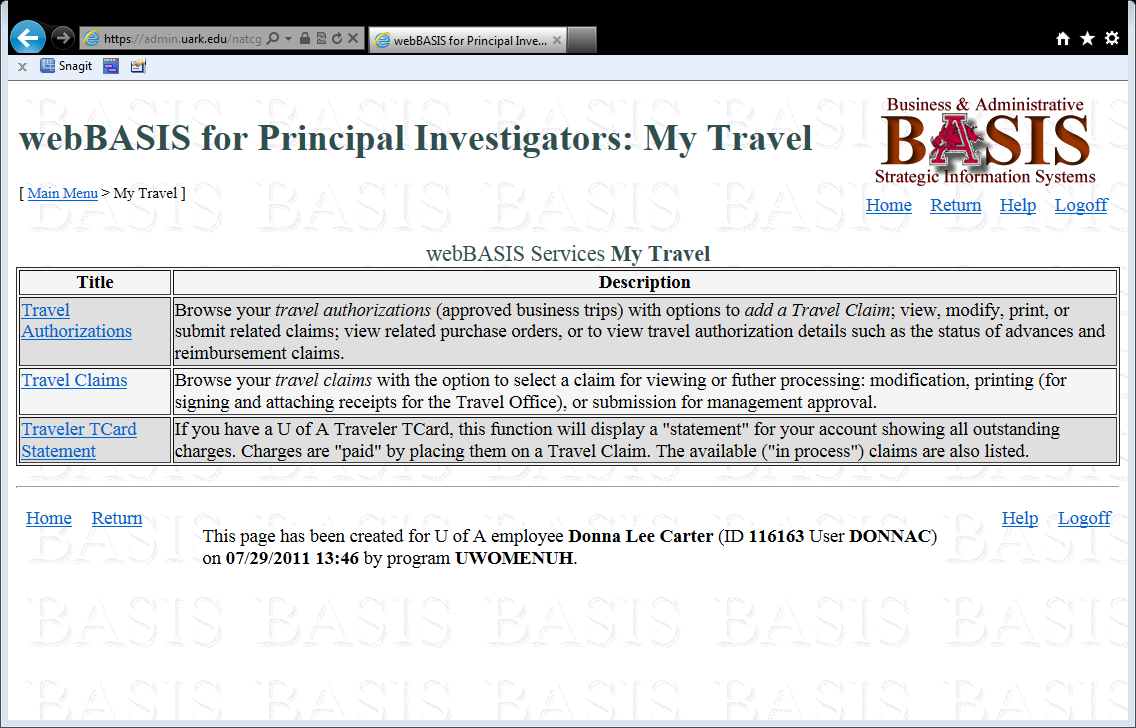 [Speaker Notes: You must select the ‘Travel Authorization’ link in order to find the Travel Authorization you are processing your claim against.]
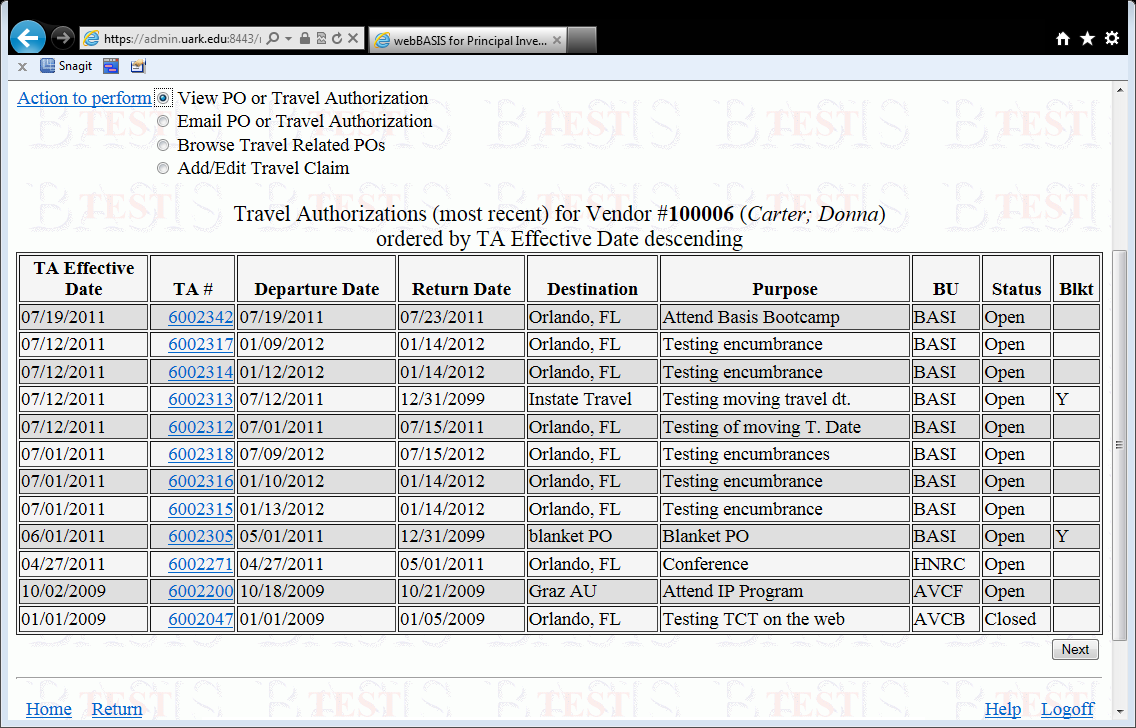 [Speaker Notes: Once you click on ‘Travel Authorizations’ a list of your Travel Authorizations will be displayed with the most current trip listed first.]
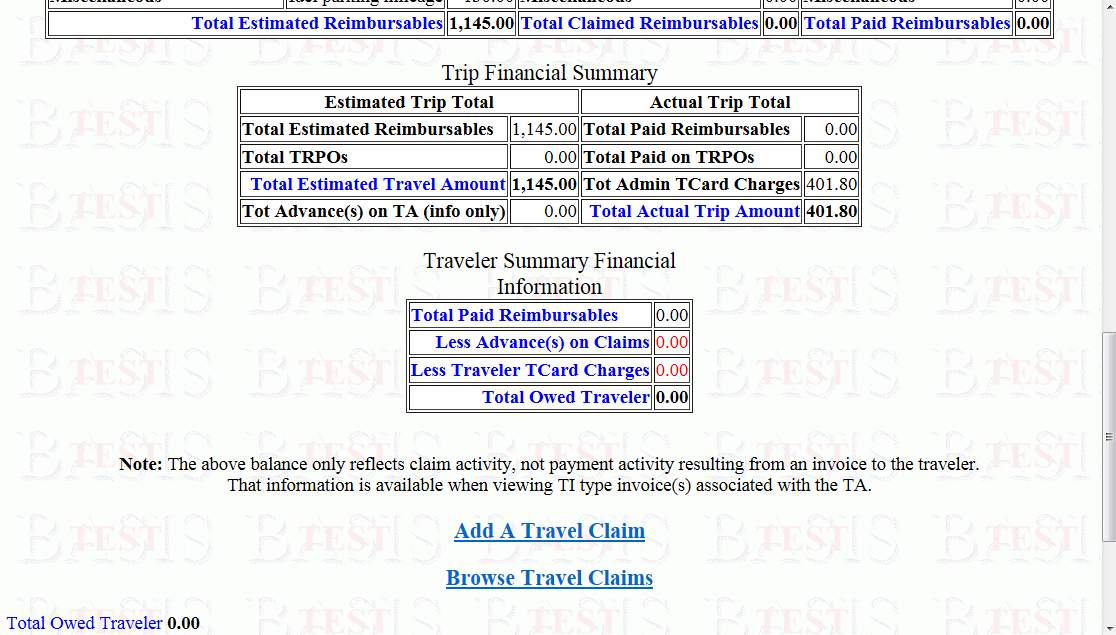 [Speaker Notes: Once you click on the TA number, you will see a snap shot of your Travel Authorization.  Scroll down the page and you will see the link ‘Add a Travel Claim’.]
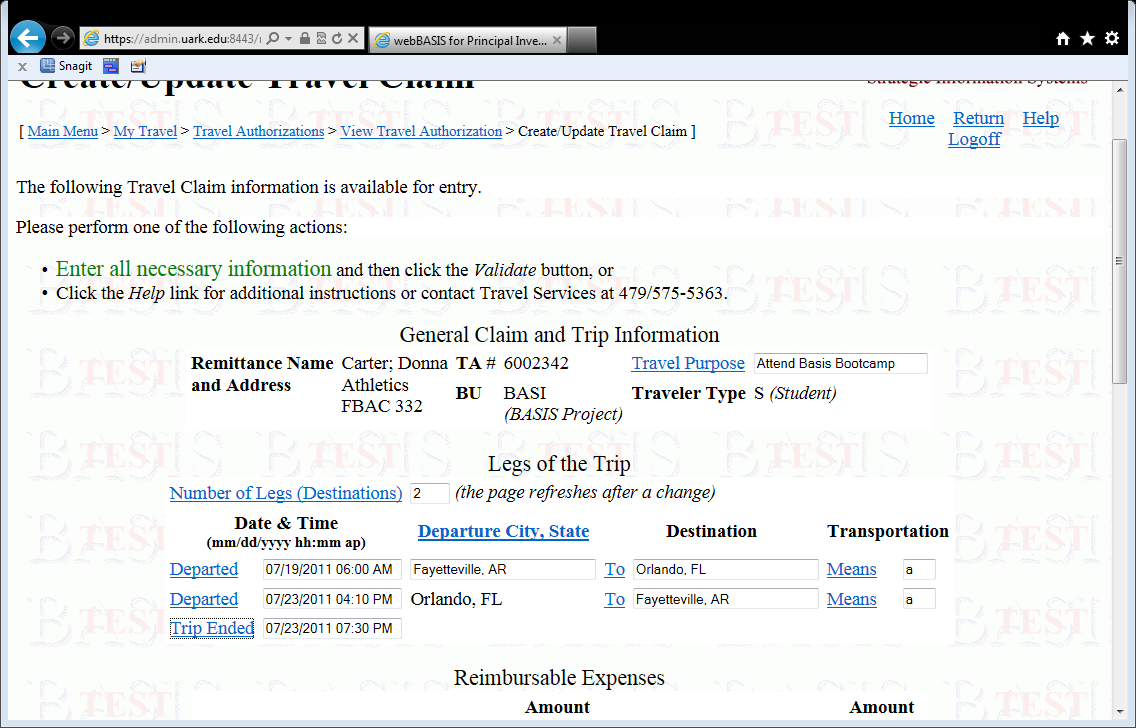 [Speaker Notes: You will now have the fields available for entering the information pertaining to your trip.]
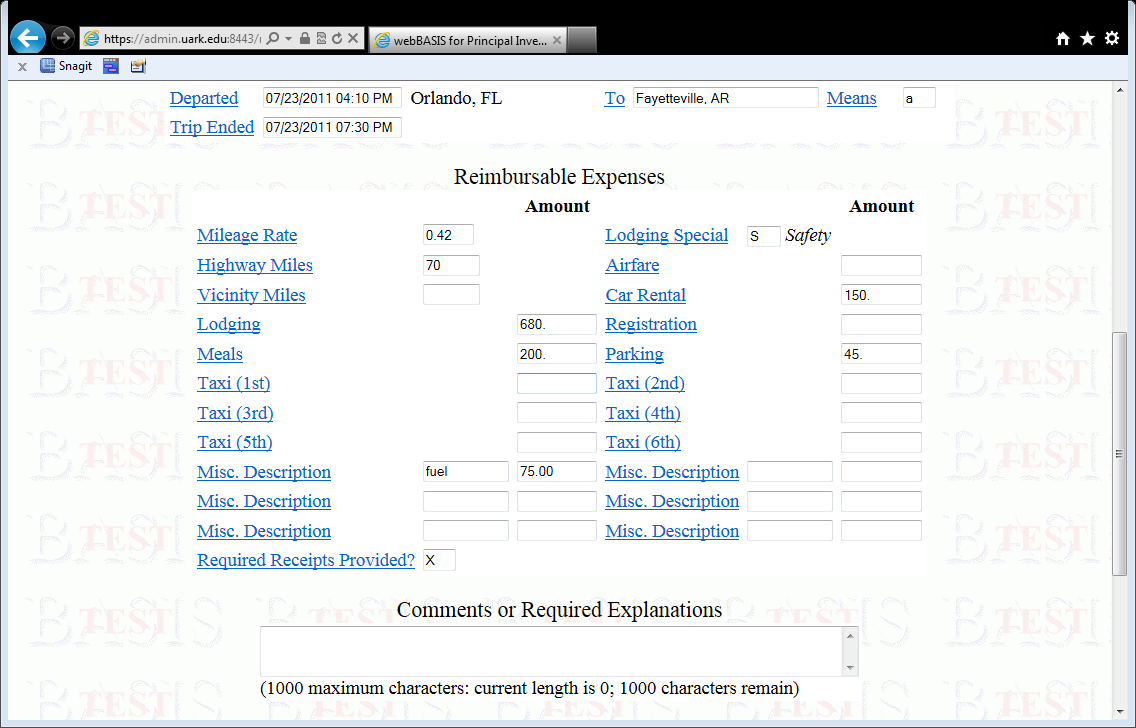 [Speaker Notes: This is the area where you will enter all of the costs that you incurred.  Please Note:  If you have a Traveler Tcard and you used your card on the trip, you will still associate allowable charges on this screen.]
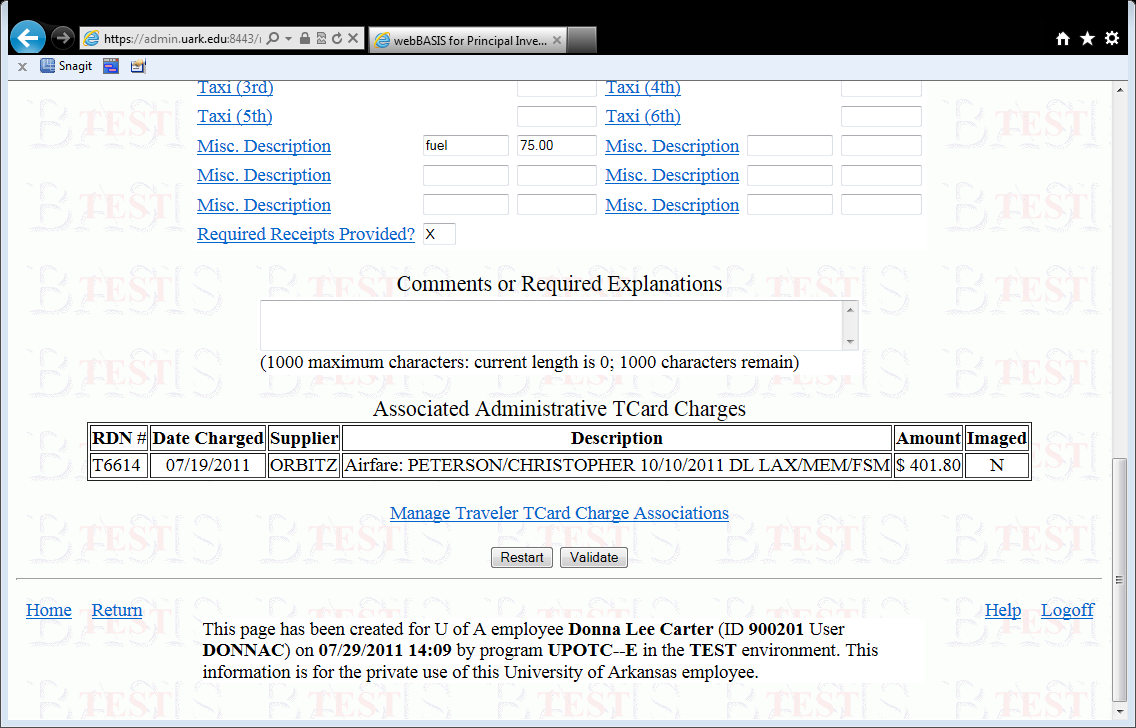 [Speaker Notes: If you have a Traveler Tcard and you have charges on your Tcard, you will have this link available for viewing to see if there are any charges that are related to the claim you are processing.

This will also show you if the Administrative Tcard has been used to purchase any airfare, registration, etc.]
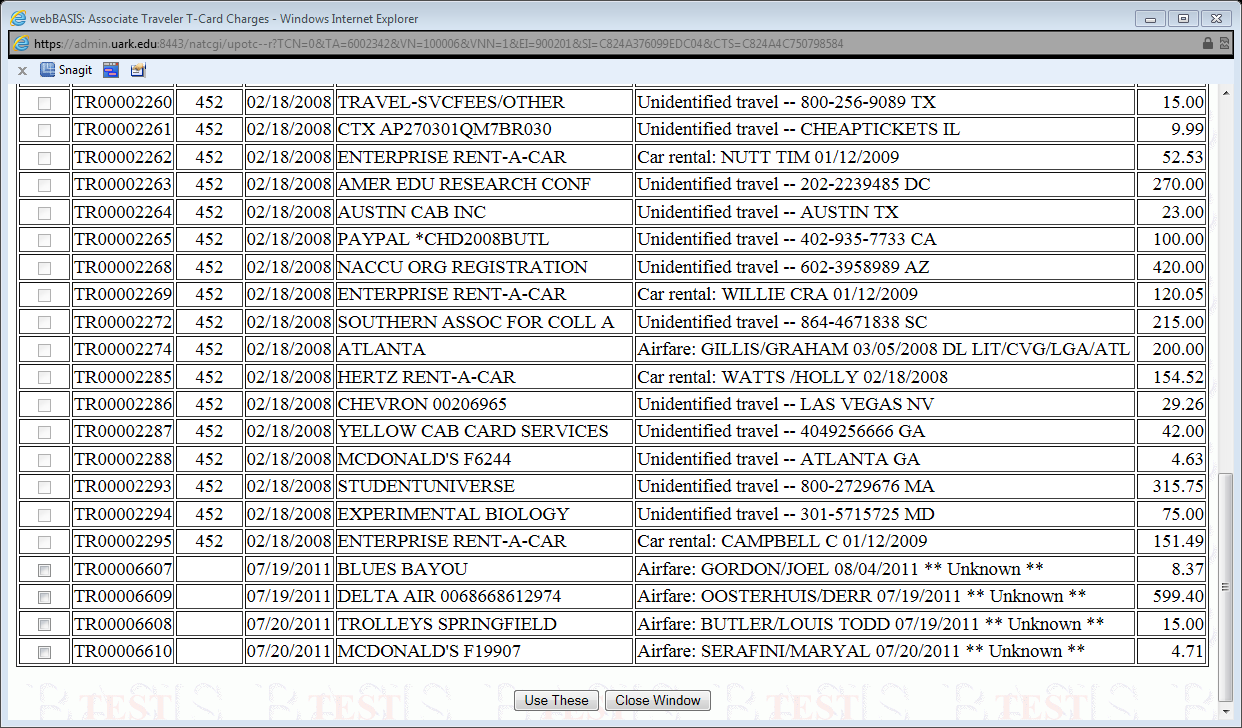 [Speaker Notes: You will notice that some of the Tcard charges are already attached to another claim, but the last 4 charges are available for selection IF they relate to the trip you are processing.]
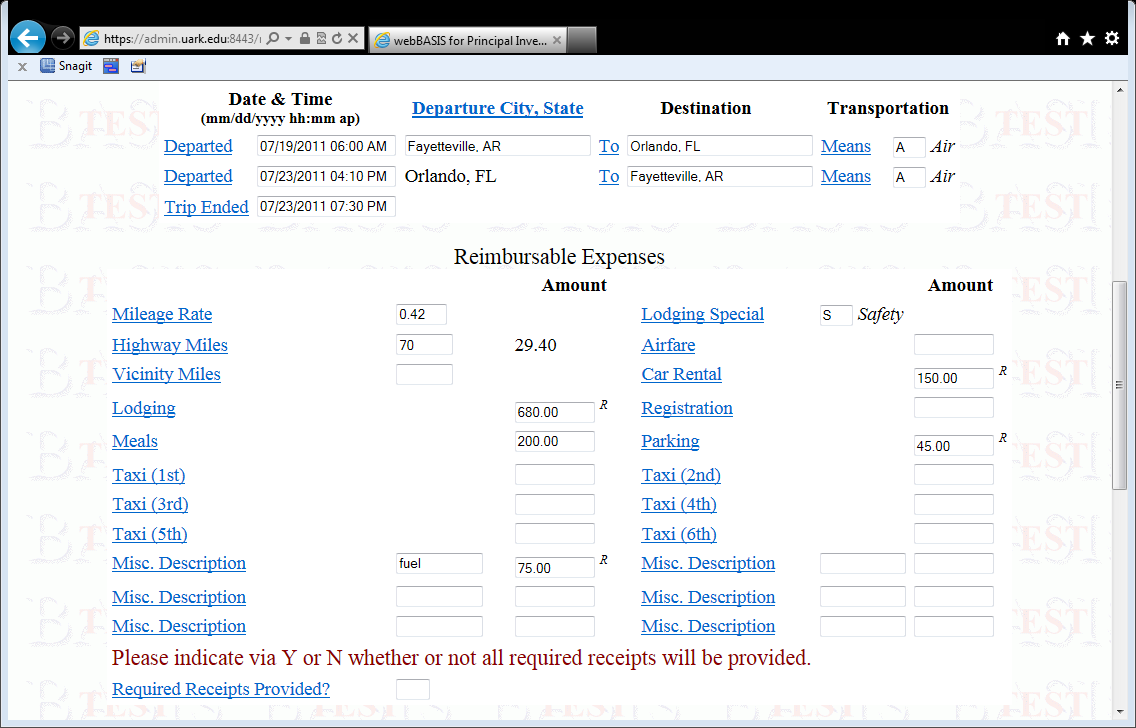 [Speaker Notes: Notice that all fields that require a receipt will have an’R’ out beside the field.  Also the system will require you to say whether or not you have all of your required receipts.  If you do not have all of them, you will be required to enter a comment as to why you do not have them.]
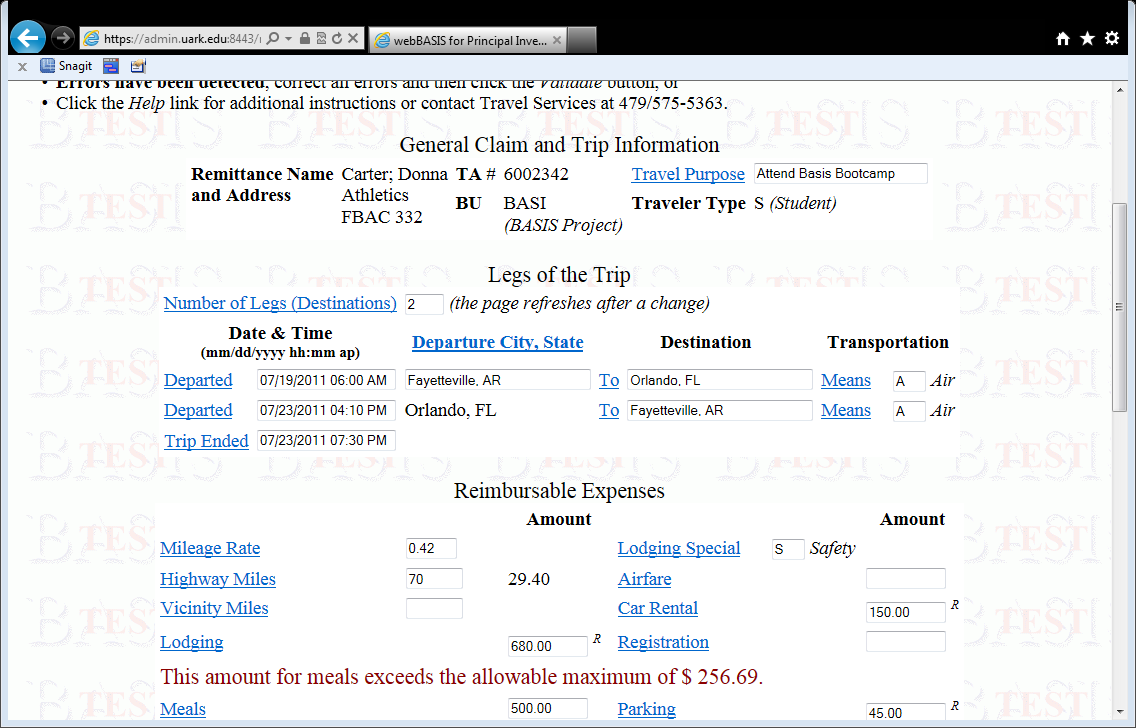 [Speaker Notes: Once you have entered all of your information, press the ‘Validate’ button at the bottom of the screen.  If you have exceeded the maximum meal allowance for your trip, you will receive this message.  You must change the amount in the meals field to not exceed the maximum allowable amount.]
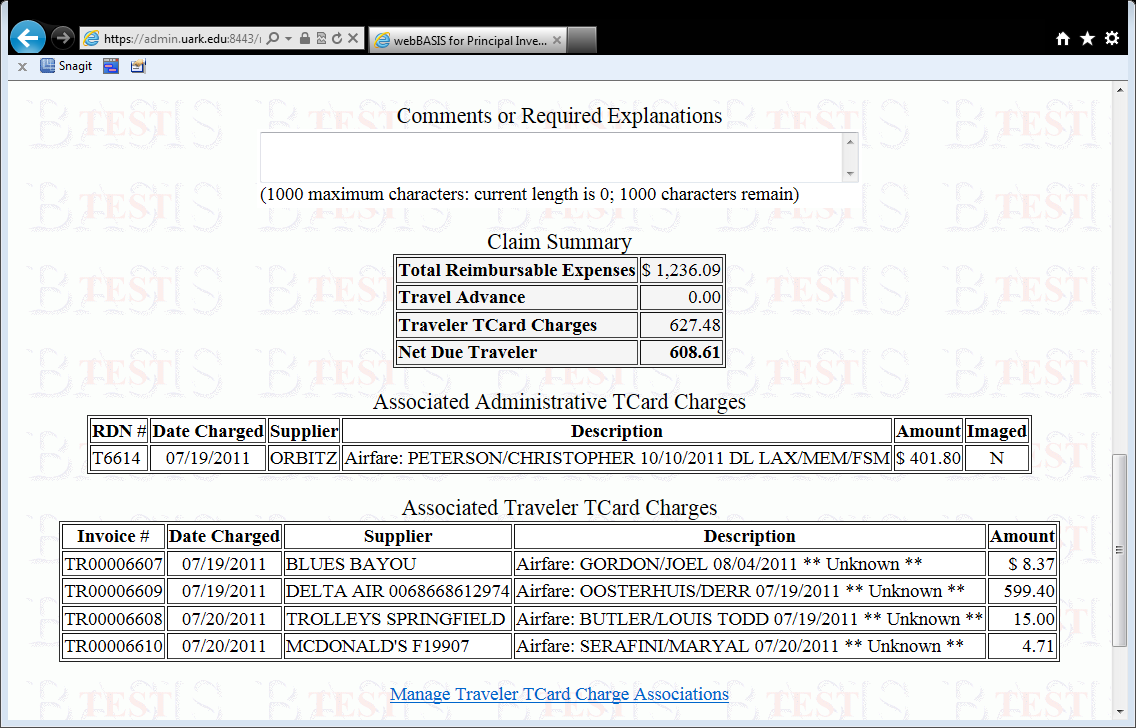 [Speaker Notes: Notice now that the system has totaled your reimbursable expenses and deducted the amount you put on your Traveler Tcard and you will be issued a check, or a direct deposit will be made in your bank account for the amount due the traveler.]
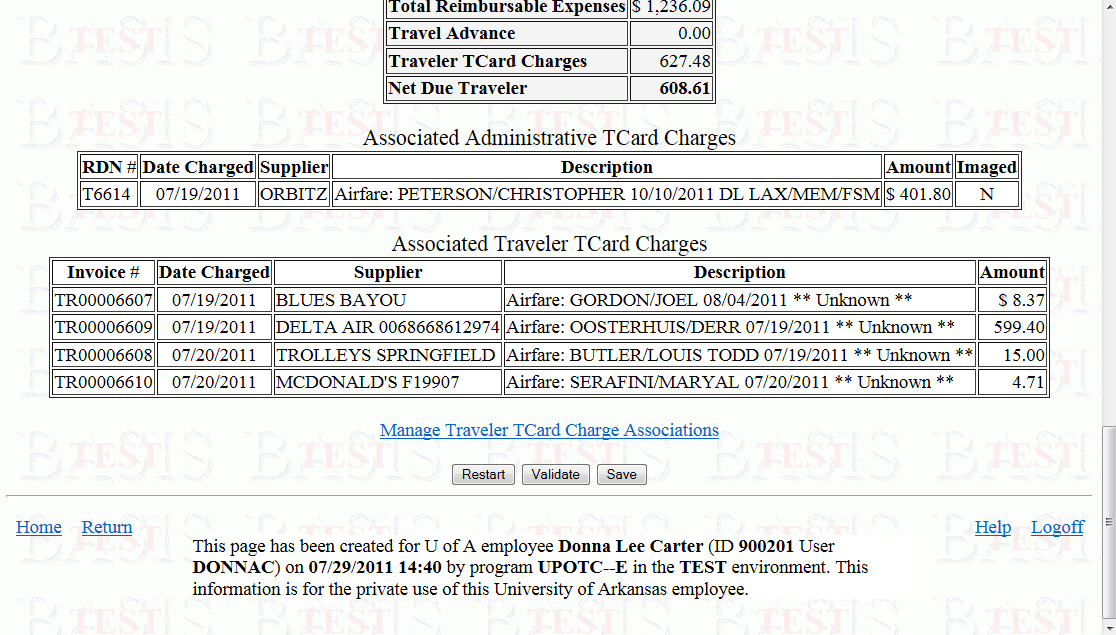 [Speaker Notes: Click the ‘Save’ button]
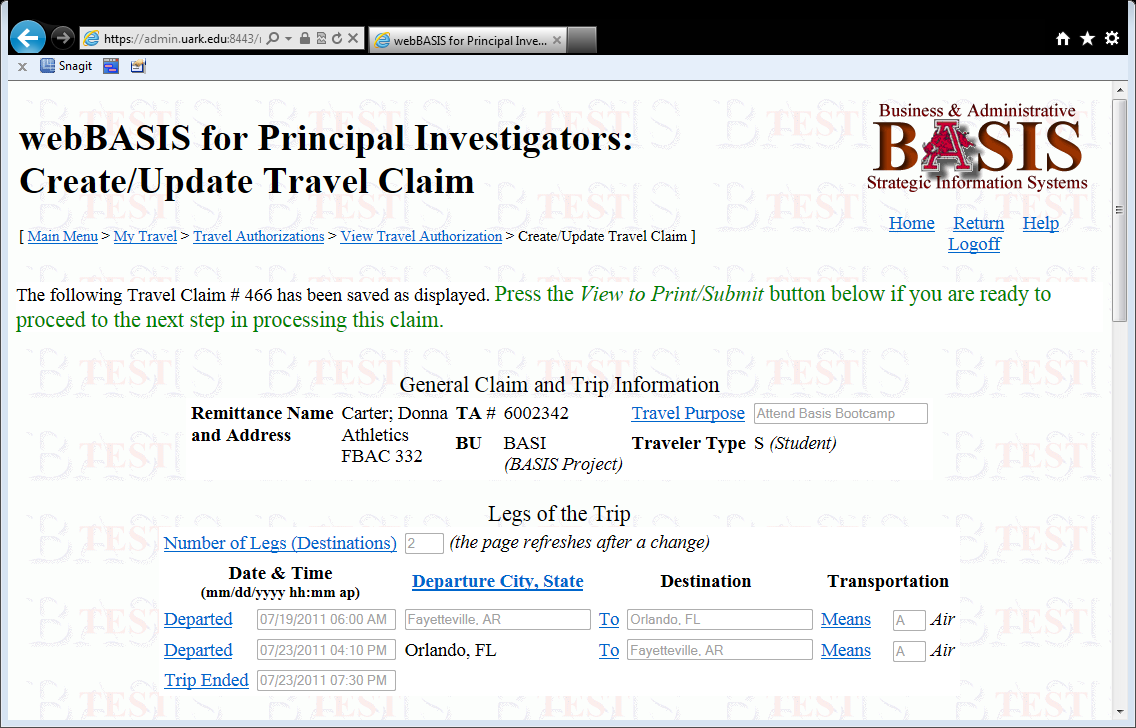 [Speaker Notes: Once you save, you will receive this message.]
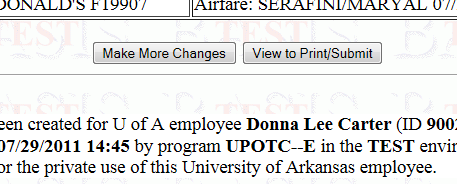 Press the View to Print/Submit Button
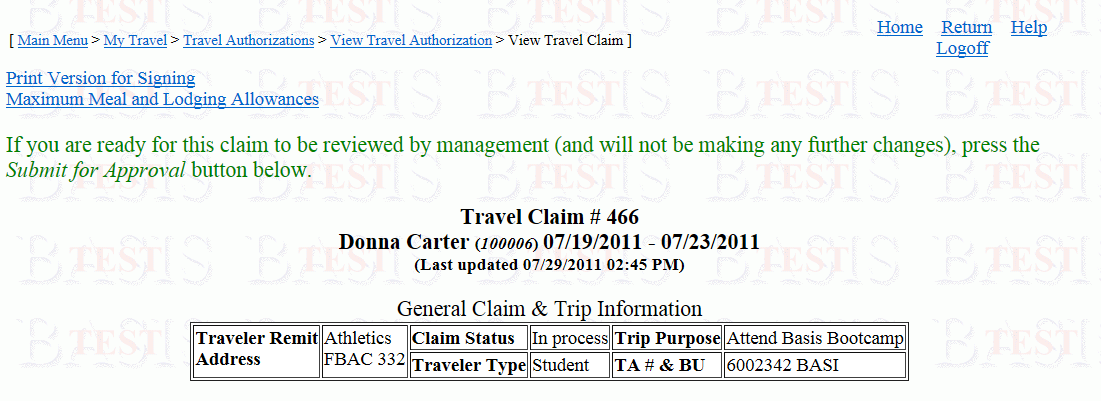 Click on the Print Version for Signing to pull up a window
 to print your travel claim
[Speaker Notes: Once you click on the Print Version for Signing a separate window will open for you to print the travel claim. The travel claim will print on multiple pages depending on the claim.  You will have a cover sheet that will also print.]
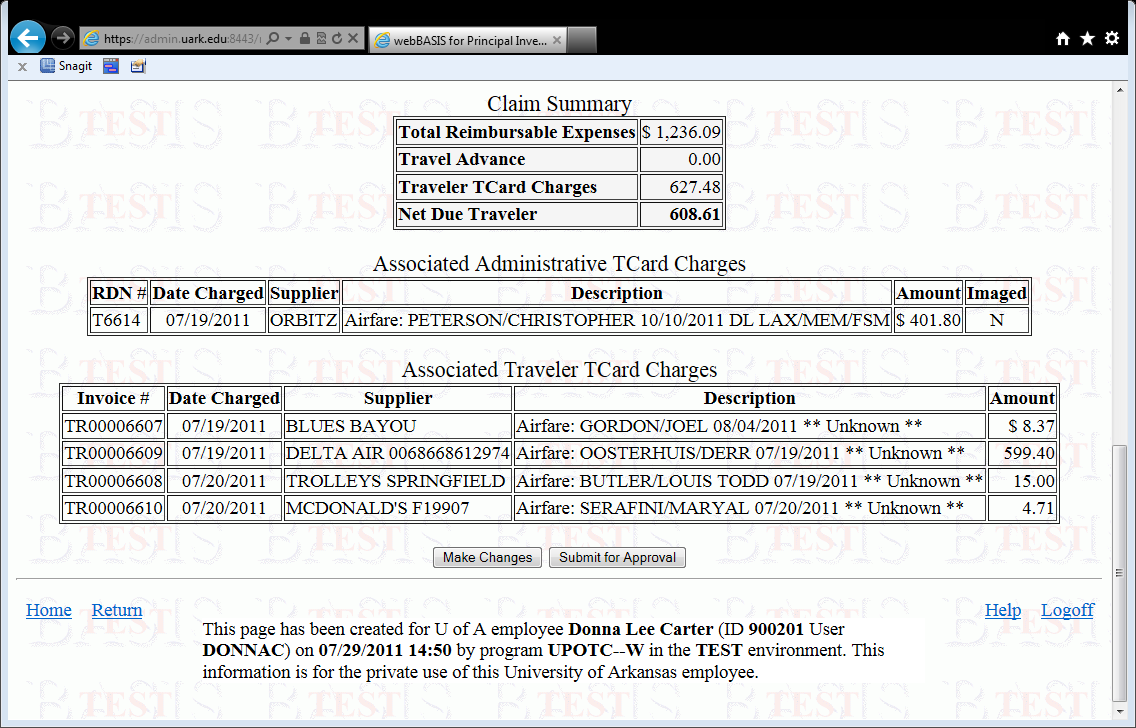 [Speaker Notes: Once you print your claim, close the window and scroll down to ‘Submit for Approval’ button.  Click on this button and the claim will route for electronic approval.]